Figure 6. Unoccupied AChR clusters are also found in the SMA animal at PND02 with snyaptophysin presynaptic staining. ...
Hum Mol Genet, Volume 17, Issue 18, 15 September 2008, Pages 2900–2909, https://doi.org/10.1093/hmg/ddn189
The content of this slide may be subject to copyright: please see the slide notes for details.
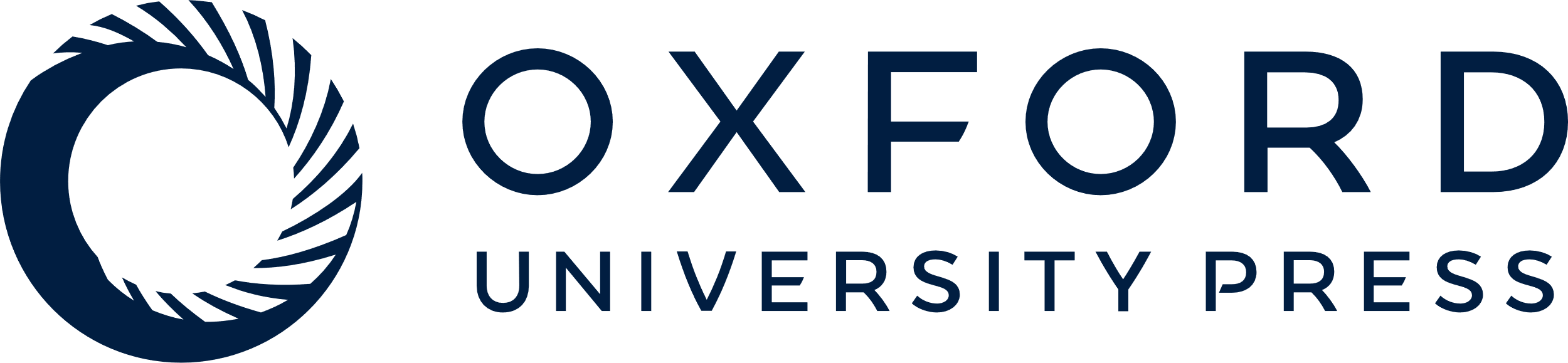 [Speaker Notes: Figure 6.  Unoccupied AChR clusters are also found in the SMA animal at PND02 with snyaptophysin presynaptic staining. AChR clusters in the intercostal muscles of PND02 normal ( A – C ) carrier ( D – F ) and SMA ( G – I ) littermates. GFP and synaptophysin double staining reveals the motor neuron axons innervating the intercostal muscles in (A), (D), (G). Alpha-bungarotoxin labels the AChR clusters in (B), (E), (H), and merged confocal images are shown in (C), (F), (I). AChR clusters are fully innervated in normal and carrier animals while several AChR clusters are unoccupied in the SMA animal (arrowheads). In this micrograph a fully occupied AchR cluster is also shown (arrow). Scale bar represents 50 µm in each micrograph. 


Unless provided in the caption above, the following copyright applies to the content of this slide: © The Author 2008. Published by Oxford University Press. All rights reserved. For Permissions, please email: journals.permissions@oxfordjournals.org]